La Voie lactée
Fait par Zachary Gilbert
Msi
18 février 2020
Mercure
Vénus
Terre
Mars
Jupiter
Saturne
Uranus
Neptune
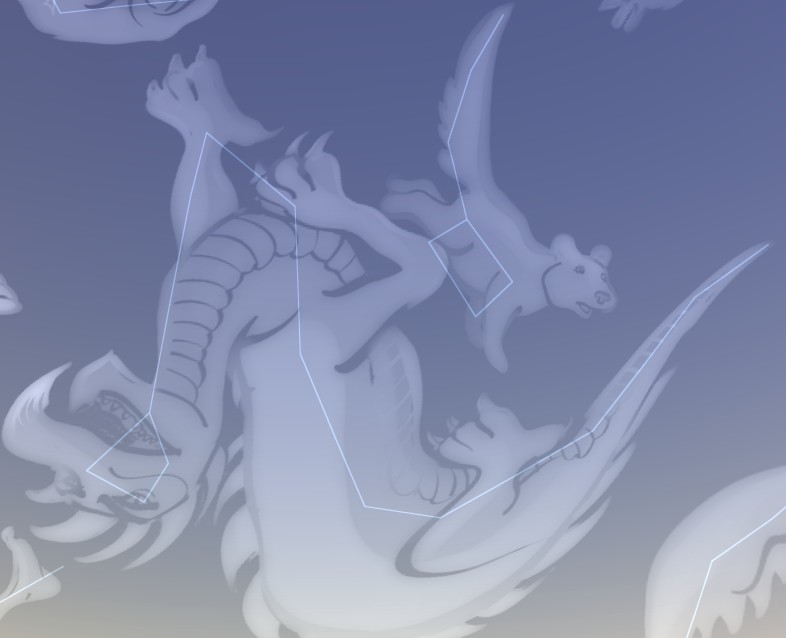 Constellations du nord
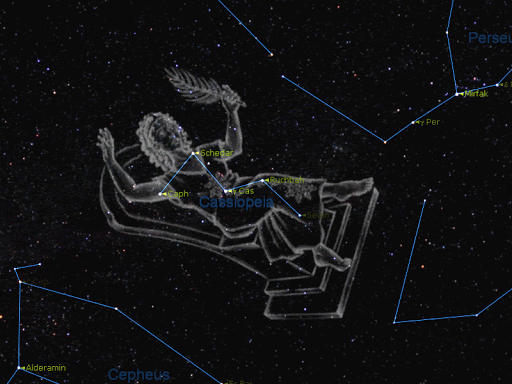 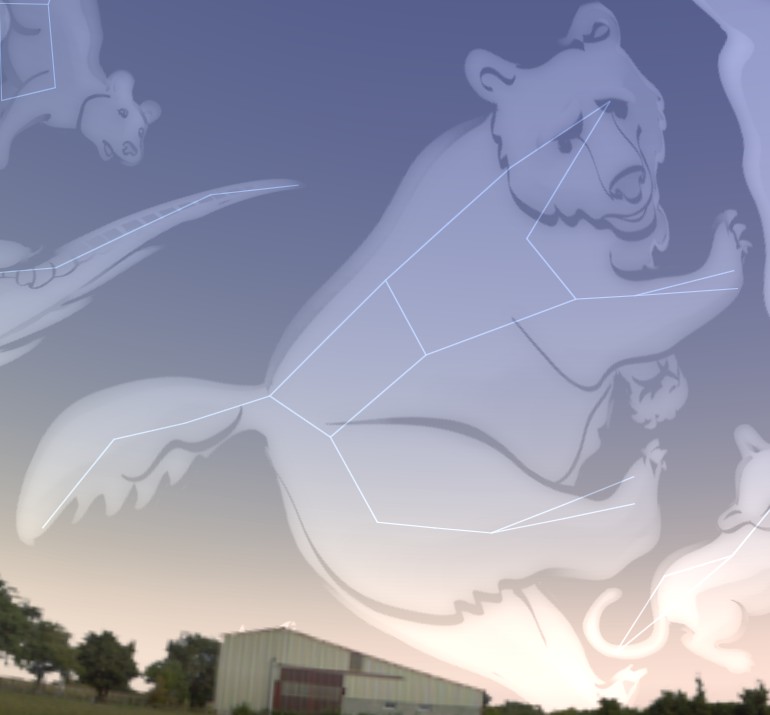 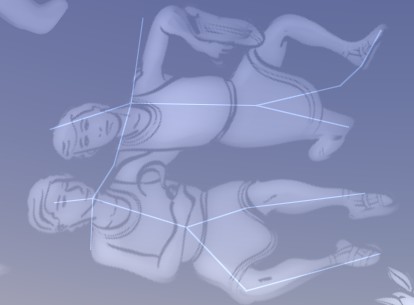 Constellations du zodiaque
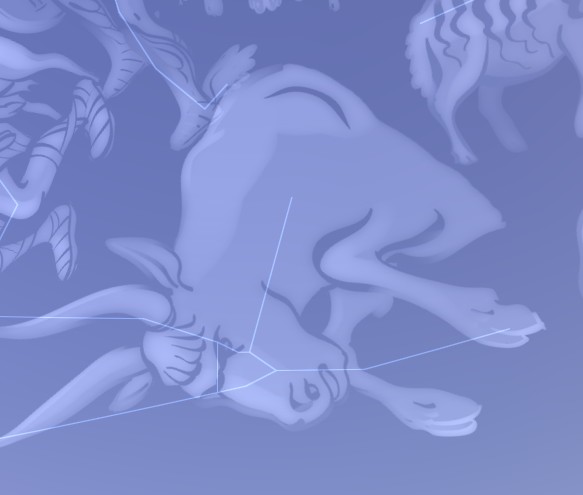 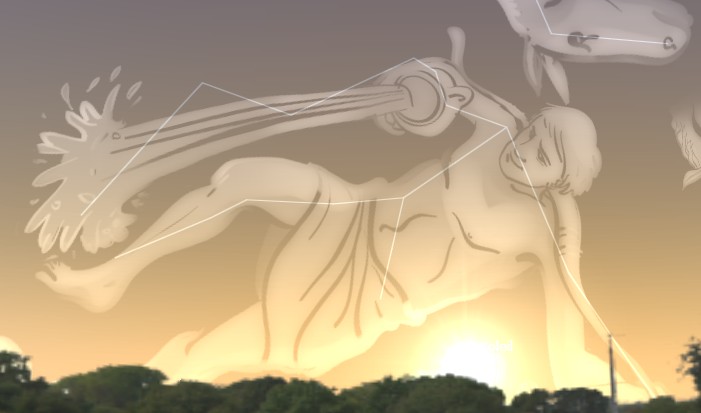 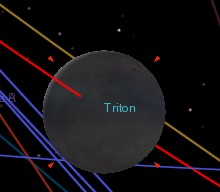 Titan, Triton, Lune
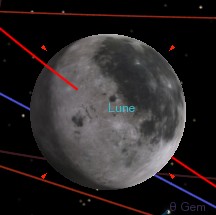 ISS